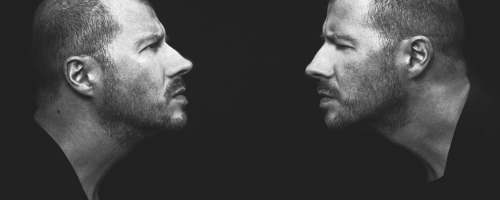 Os 8 tipos de personalidade segundo Jung
Dr. Thomaz Décio Abdalla Siqueira
E-mail: thomaz-abdalla@hotmail.com
Carl Gustav Jung
Fundador da escola de Psicologia Analítica, dedicou sua vida a tentar desvendar os mistérios da psique humana. Não só isso, Jung também foi um dos autores que mais estudou a personalidade humana. O psiquiatra suiço se interessava pelas relações do homem com o mundo externo e com a comunicação entre as pessoas.
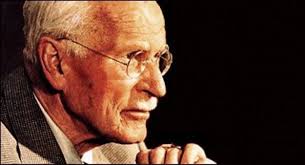 Carl Gustav Jung
Com isso, Jung desenvolveu conceitos como interpretação dos sonhos, complexos, arquétipos, inconsciente coletivo e tipos psicológicos da personalidade dos indivíduos. Neste artigo nos debruçaremos nos tipos psicológicos descritos por Jung, os 8 tipos de personalidade;
A Psicologia Analítica ou Junguiana, uma das mais importantes Psicologias Profundas, oferece um modelo abrangente da psique humana. Trata-se de uma abordagem psicoterapêutica na saúde mental para auxiliar o desenvolvimento da personalidade.
Carl Gustav Jung
Com base nas funções psicológicas básicas e dos tipos de caráter fundamentais, Jung observou a formação de oito tipos de personalidade bem diferenciadas. Cada indivíduo pertence a um ou a outro tipo de personalidade.
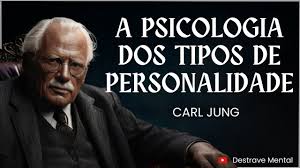 Reflexivo extrovertido
Pessoas com personalidade reflexiva extrovertida são mais cerebrais e objetivas, atuando quase exclusivamente na base da razão. São indivíduos que precisam de comprovação com as devidas provas. Também tendem a ser um pouco sensíveis e podem ser até mesmo prepotentes e manipuladores com os demais.
Reflexivo introvertido
Indivíduos com personalidade reflexiva introvertida têm grande atividade intelectual, mas apresentam dificuldade em se relacionar com os outros. São pessoas teimosas e determinadas em alcançar seus objetivos. Ainda assim, algumas pessoas veem o reflexivo introvertido como inofensivo, inapto e interessante ao mesmo tempo.
Sentimental extrovertido
Os sentimentais extrovertidos são indivíduos com grande habilidade para entender os outros e para estabelecer relações sociais pela facilidade de comunicação. Contudo, para eles é muito difícil se afastar do grupo e sofrem quando são ignorados.
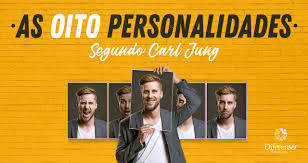 Sentimental introvertido
Pessoas com personalidade sentimental introvertida costumam ser solitárias e ter grande dificuldade para estabelecer relações com os outros. É comum terem perfis pouco sociáveis e melancólicos. Sentimentais introvertidos fazem todo o possível para passar despercebidos e gostam de permanecer em silêncio. Apesar disso, são muito sensíveis às necessidades dos outros.
Perceptivo extrovertido
Os perceptivos extrovertidos têm uma fraqueza especial por objetos. Com isso, esses indivíduos atribuem qualidades mágicas aos objetos de modo inconsciente. Outra característica é não serem apaixonados pelas ideias, a não ser que ganhem uma forma concreta. Pessoas com personalidade perceptiva extrovertida procuram o prazer acima de tudo.
Perceptivo introvertido
A personalidade perceptiva introvertida é muito característica entre músicos e artistas. Esses indivíduos dão ênfase especial em experiências sensoriais, dando muito valor à cor, à forma e à textura ao redor.
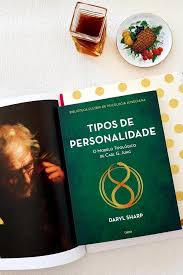 Intuitivo extrovertido
A personalidade intuitiva extrovertida é muito associada ao típico perfil aventureiro, com pessoas ativas e inquietas, que precisam de vários estímulos diferentes. São indivíduos determinados a alcançar objetivos, e uma vez que conseguem, passam para o próximo e esquecem o anterior. É comum que não liguem muito para o bem-estar daqueles que as rodeiam.
Intuitivo introvertido
Intuitivos introvertidos são extremamente sensíveis aos estímulos mais sutis. São pessoas conhecidas por quase “adivinhar” o que os outros pensam, sentem ou se dispõem a fazer. Têm perfil criativo, sonhador e idealista, além de apresentarem dificuldade para “colocar os pés no chão”.
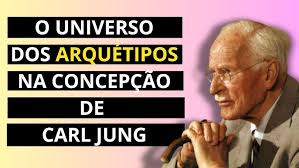 Abordagem teórica
Desvendar os segredos da mente humana e identificar os tipos psicológicos e as personalidades dos indivíduos é um trabalho que demanda profundo conhecimento. Para entender o universo da psique humana, a leitura é fundamental para o aprimoramento teórico.
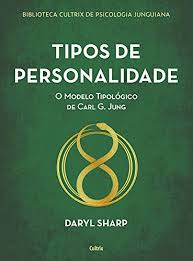 REFERÊNCIAS
FRANZ, M. L.; HILLMAN, J. A tipologia de Jung. 3. ed. São Paulo: Cultrix, 2002. 
JUNG, C. G. Tipos psicológicos. Petrópolis: Vozes, 1991. (Obras completas; 6). 
Fundamentos da Psicologia Analítica. 10. ed. Petrópolis: Vozes, 1998. (Obras completas; 18). 
LESSA, E. M. Equipes de alto desempenho: a tipologia de Jung nas organizações. São Paulo: Vetor, 2003. 
MYERS, I. B.; MYERS, P. B. Ser humano é ser diferente: valorizando as pessoas por seus dons especiais. São Paulo: Gente, 1997. 
NAGELSCHMIDT, A. M. P. C. O uso dos tipos psicológicos junguianos no contexto das organizações. Boletim de Psicologia, São Paulo, v.43, n. 98-99, p. 81-94, jan./dez., 1993.